Ordinary differential equations
1
Example problem
consider the no-drag projectile motion problem
2
Example problem
the solution is known to all physics students
3
Example problem
4
Example problem
5
Example problem
6
Example problem
7
Example problem
8
Example problem
9
function [x, y, vx, vy, t] = solveproj(tf, dt, x0, y0, vx0, vy0)
%SOLVEPROJ Numerical solution for projectile motion
%   [X, Y, VX, VY, T] = SOLVEPROJ(TF, DT, X0, Y0, VX0, VY0)
%   solves the projectile motion problem for a projectile
%   having initial location (X0, Y0) moving with initial
%   velocity (VX0, VY0) over the time period [0, TF] in
%   time steps of DT.
%
%   The position (X, Y) and velocity (VX, VY) of the
%   projectile is evaluated at times T.
 
t = 0:dt:tf;
% make sure tf is at the end of t
if t(end) ~= tf
    t = [t tf];
end
n = length(t);
continued on next slide
10
% estimated position and velocity
x = zeros(size(t));
y = zeros(size(t));
vx = zeros(size(t));
vy = zeros(size(t));
x(1) = x0;
y(1) = y0;
vx(1) = vx0;
vy(1) = vy0;
for i = 2:n
    x(i) = x(i - 1) + vx(i - 1) * dt;
    y(i) = y(i - 1) + vy(i - 1) * dt;
    vx(i) = vx(i - 1);
    vy(i) = vy(i - 1) - 9.81 * dt;
end
11
Example problem
see day23.m
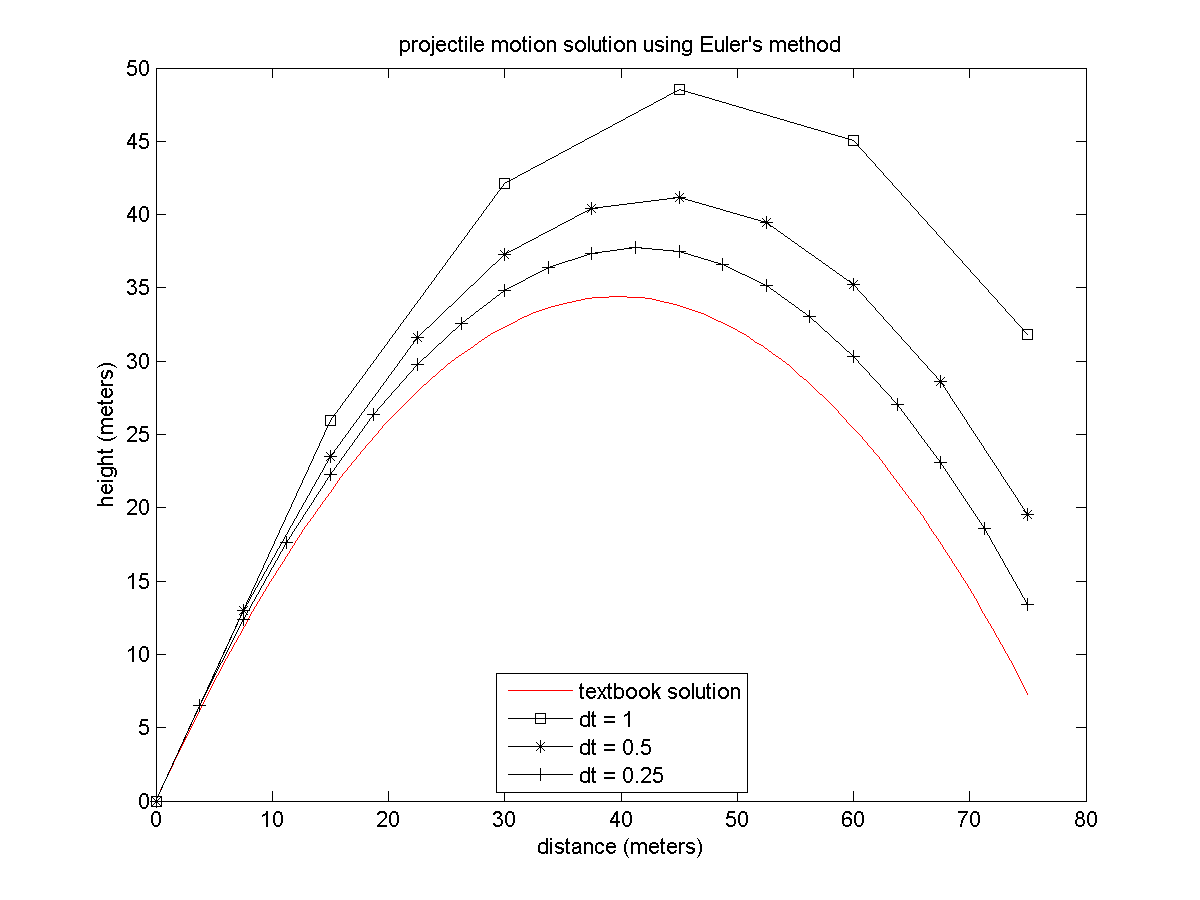 12
Example problem
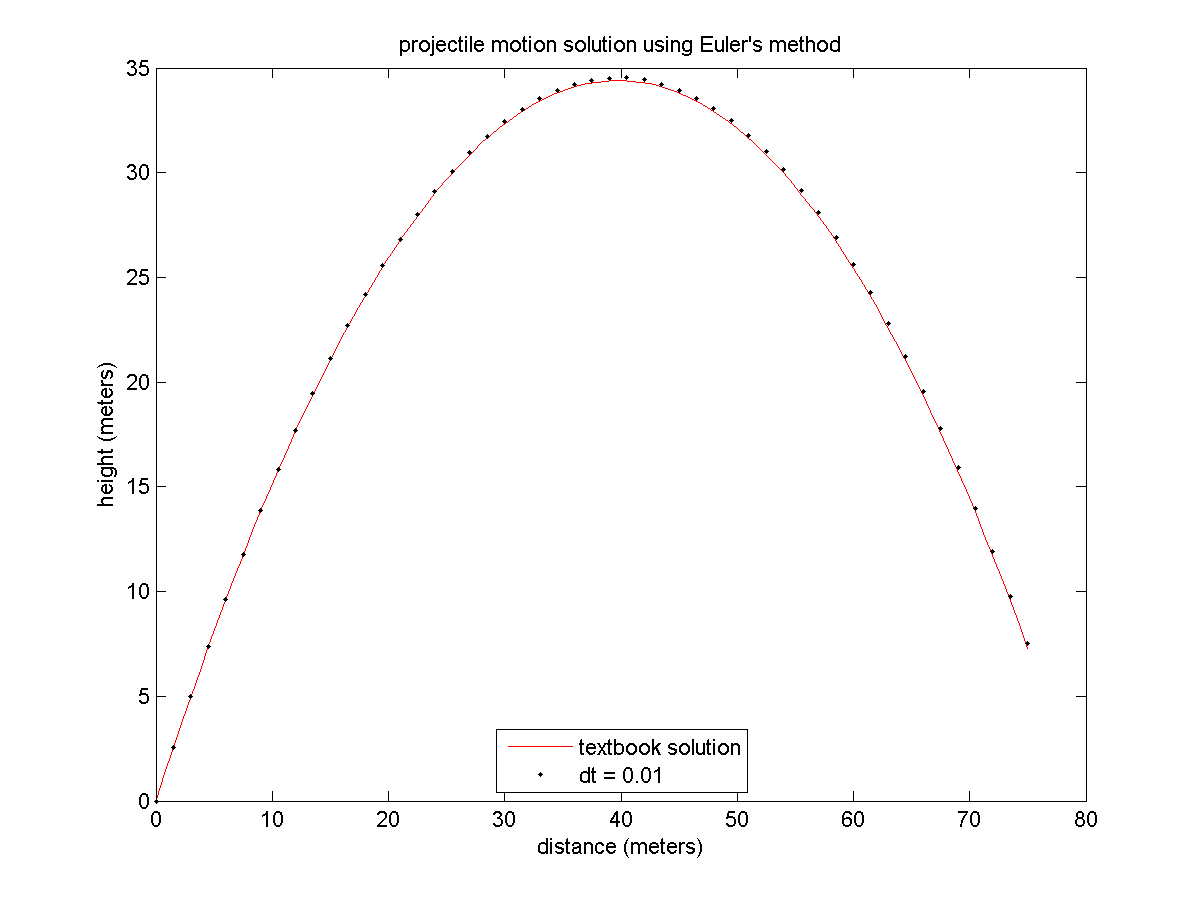 13
Example problem
our numerical solution is actually performing numerical integration using a variation of the rectangle rule
14
Example problem
another way to view the problem is that we are trying to solve the following set of equations
initial conditions
15
Example problem
replacing the derivatives with a finite forward difference yields
16
Ordinary differential equations
equations written in terms of ordinary (not partial) derivatives are called ordinary differential equations 




solving an ordinary differential equation by replacing the derivative with a forward finite difference is called the Euler method
17
Projectile motion with drag
18
Projectile motion with drag
19
Projectile motion with drag
our system of differential equations now becomes
20
Projectile motion with drag
replacing the derivatives with a finite forward difference yields
21
Projectile motion with drag
22
function [x, y, vx, vy, t] = solveproj2(tf, dt, x0, y0, vx0, vy0)
%SOLVEPROJ2 Numerical solution for projectile motion with drag
%   [X, Y, VX, VY, T] = SOLVEPROJ2(TF, DT, X0, Y0, VX0, VY0)
%   solves the projectile motion problem with drag for a projectile
%   having initial location (X0, Y0) moving with initial
%   velocity (VX0, VY0) over the time period [0, TF] in
%   time steps of DT.
%
%   The position (X, Y) and velocity (VX, VY) of the
%   projectile is evaluated at times T.
 
t = 0:dt:tf;
% make sure tf is at the end of t
if t(end) ~= tf
    t = [t tf];
end
n = length(t);
23
% estimated position and velocity
x = zeros(size(t));
y = zeros(size(t));
vx = zeros(size(t));
vy = zeros(size(t));
x(1) = x0;
y(1) = y0;
vx(1) = vx0;
vy(1) = vy0;
D = 0.002;
m = 0.2;
for i = 2:n
    % velocity magnitude from t(i - 1)
    vmag = norm([vx(i - 1) vy(i - 1)]);
    x(i) = x(i - 1) + vx(i - 1) * dt;
    y(i) = y(i - 1) + vy(i - 1) * dt;
    vx(i) = vx(i - 1) - D * vmag * vx(i - 1) * dt / m;
    vy(i) = vy(i - 1) - D * vmag * vy(i - 1) * dt / m - 9.81 * dt;
end
24
Projectile motion with drag
see day23.m
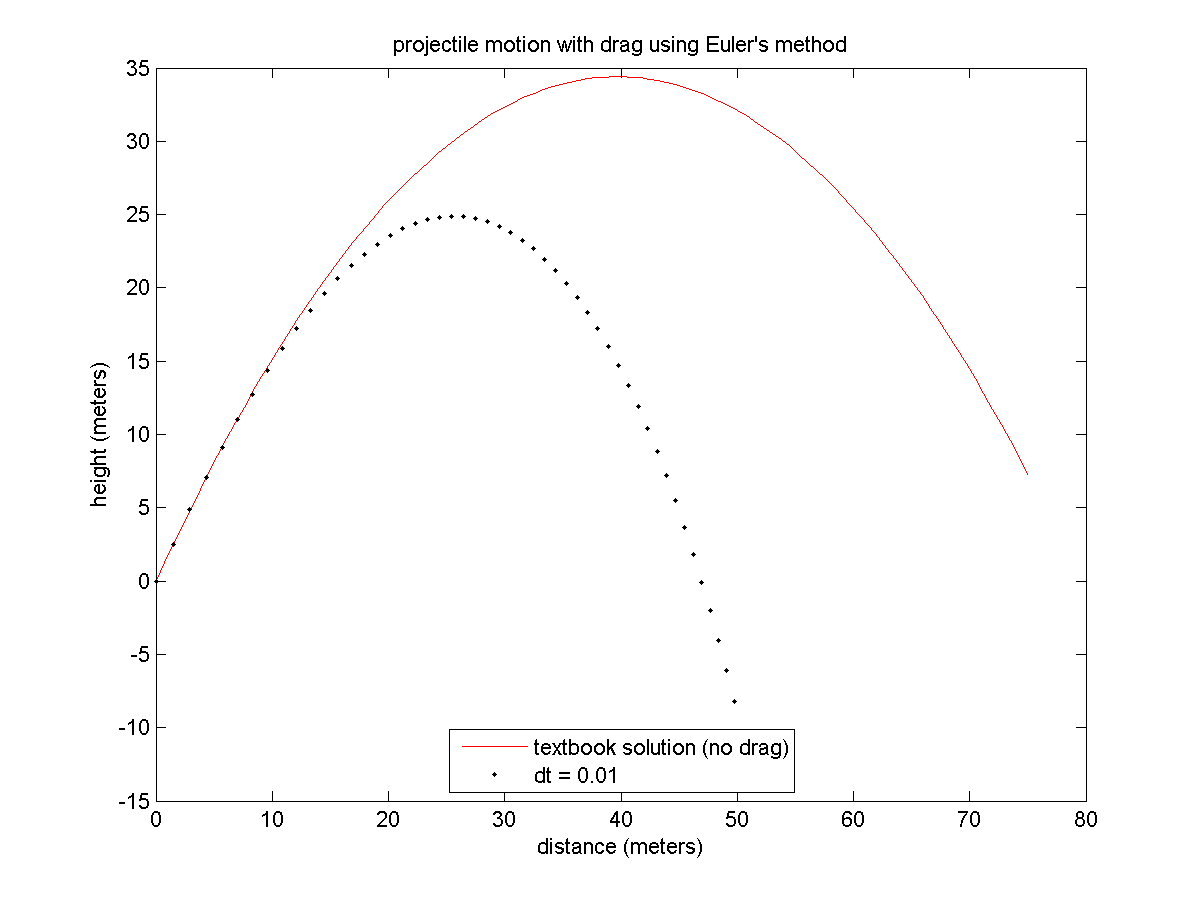 25